Chapter 8:External World Interfaces
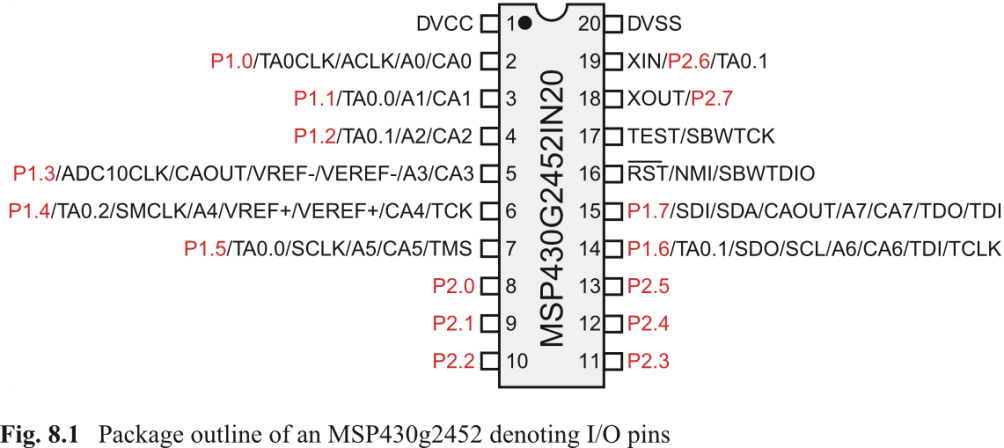 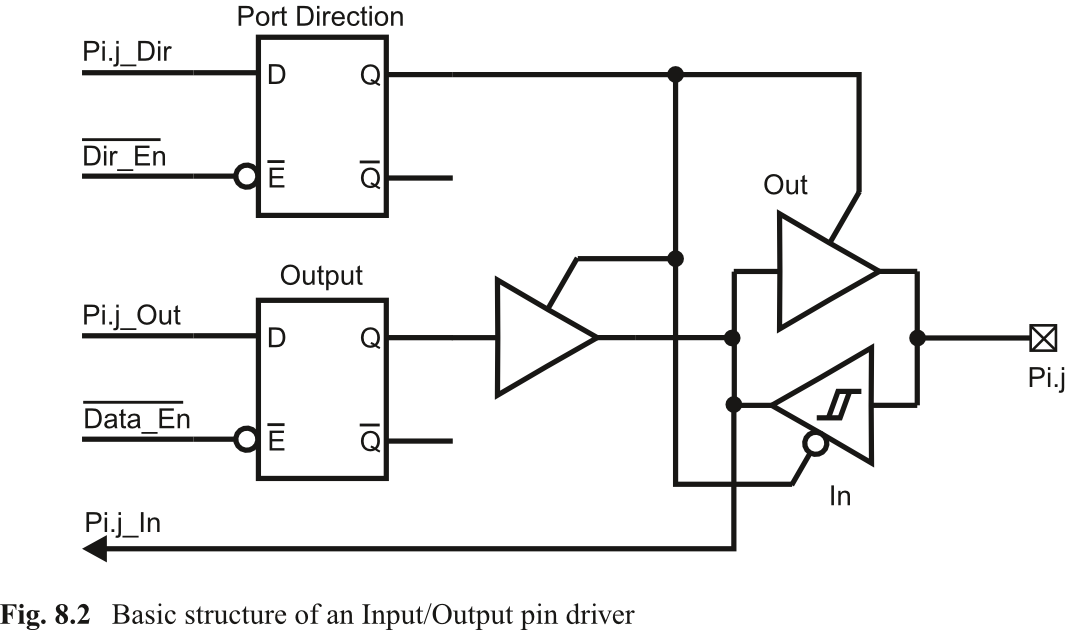 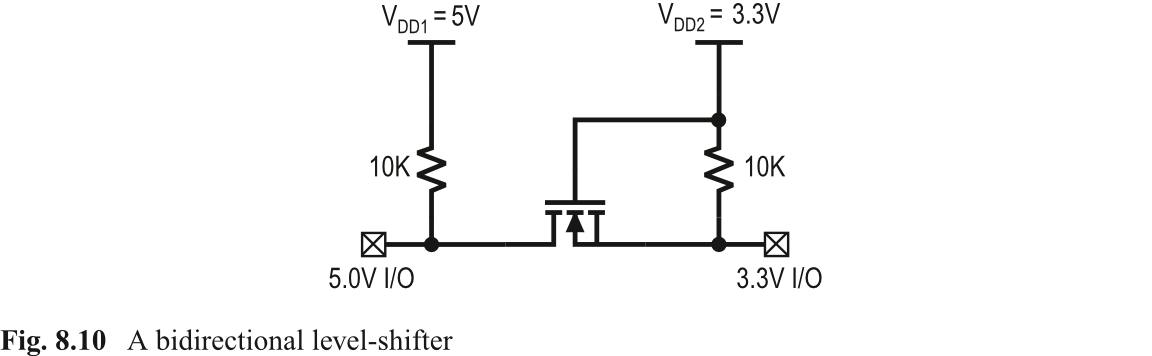 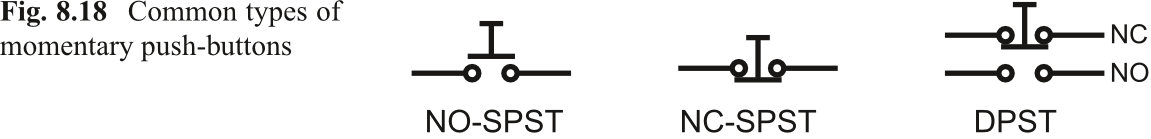 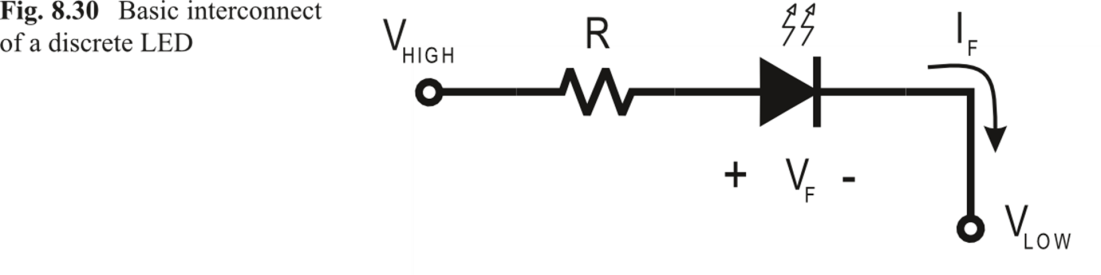 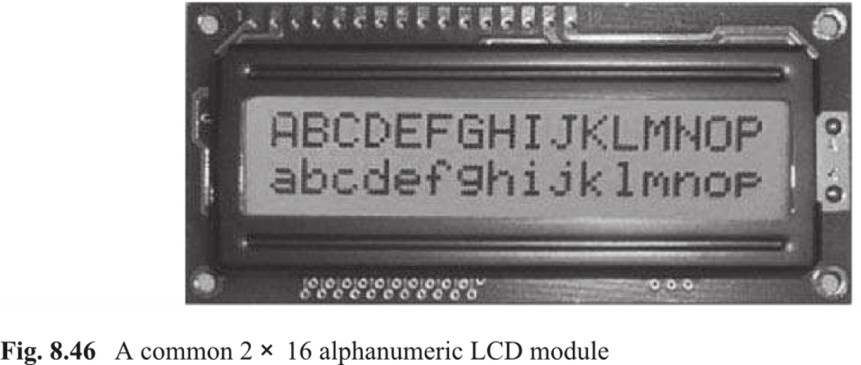 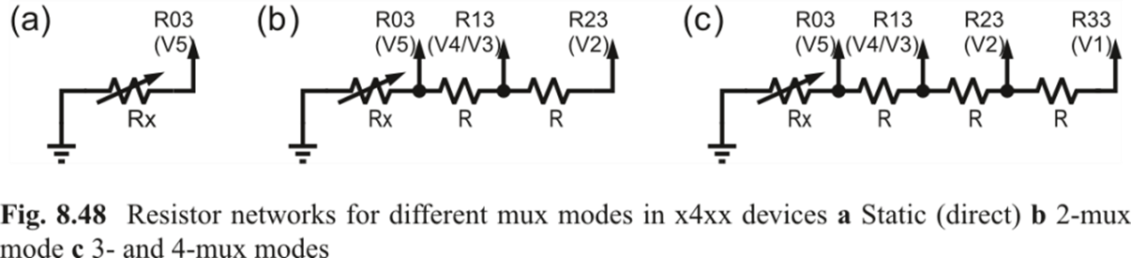 Fig. 8.55: Electromechanical relay with SPST NC/NO contacts, a) Structure, b) Symbol
Fig. 8.60: Pictorial view of internals of a small servomotor
Fig. 8.72: Rotor arrangement in a hybrid stepper motor, illustrating components and frontal view.  a) Rotor components, b) Rotor front view